WYPRAWKA DO ODDZIAŁU PRZEDSZKOLNEGO 3- i 4-latków
  Karty pracy: „Ciekawa zabawa – trzylatki”
Wydawnictwo: Nowa Era
Przybory szkolne:
Kredki grube ołówkowe w oprawie drewnianej (typu  BAMBINO)
Przybory: ołówek, temperówka, gumka, nożyczki
Klej biurowy w sztyfcie – 2 szt.
Cienki pędzelek
Papier kolorowy zwykły
Blok biały: rysunkowy i techniczny - 2 szt.
Blok z kolorowymi kartkami: rysunkowy i techniczny
Teczka biurowa wiązana lub na gumkę - 2 szt.
Plastelina
Obuwie na zmianę i worek na obuwie
Strój gimnastyczny (biała koszulka, czarne spodenki) i worek na strój
Chusteczki higieniczne (wyciągane od góry ) - 2 paczki / na cały rok szkolny
Chusteczki higieniczne mokre (duże opakowanie) - 2 szt./ na cały rok szkolny
Ręcznik papierowy - 2 rolki / na cały rok szkolny.
Wszystkie przybory i karty pracy proszę podpisać imieniem i nazwiskiem dziecka.                     Wszystkie przybory należy dostarczyć do szkoły do 15 września 2023 r.                                              Prosimy Rodziców o systematyczne uzupełnianie przyborów szkolnych.
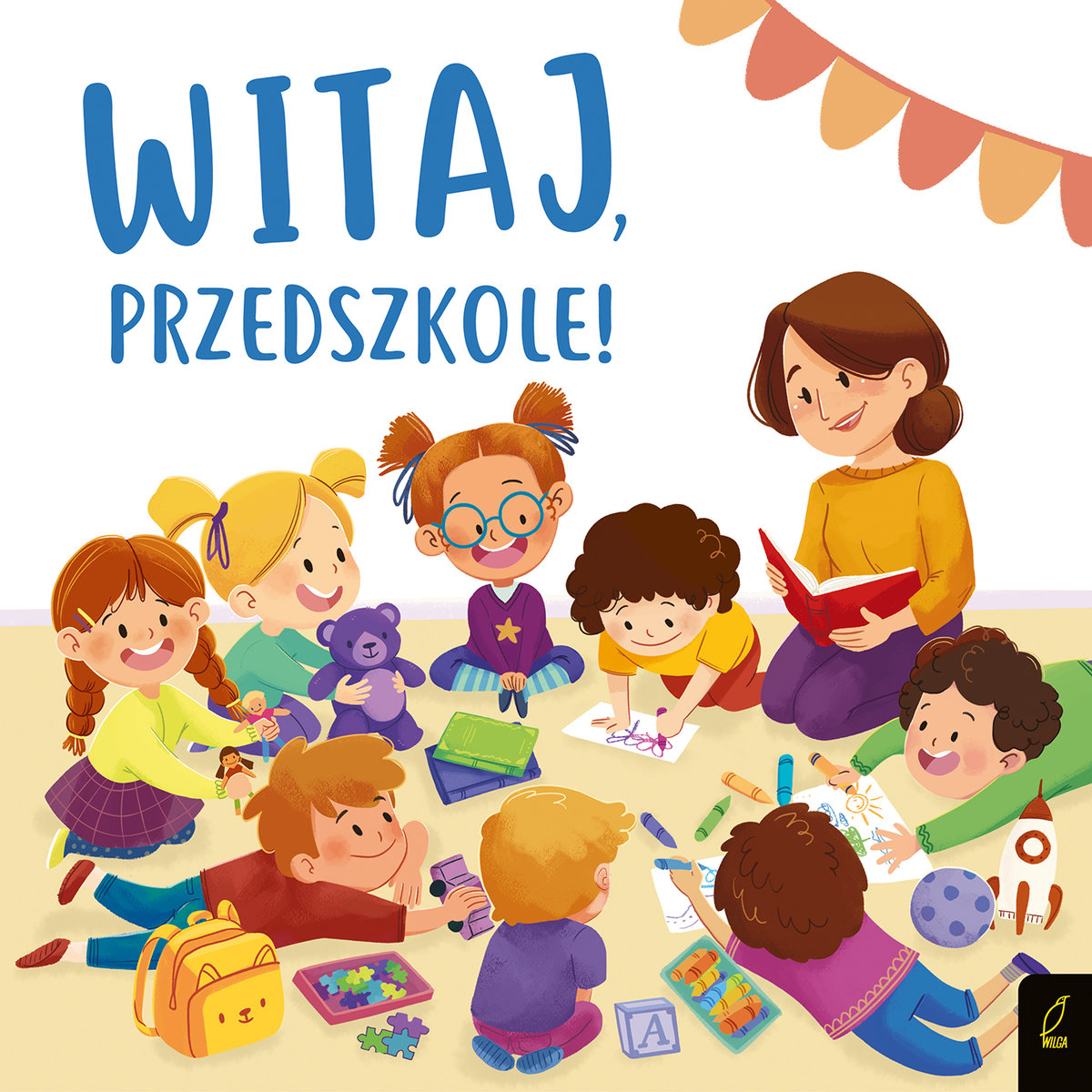